Citizen Insecurity in Venezuela:Poverty or Institutions?
Roberto Briceño-León
Woodrow Wilson International Center for Scholars
Universidad Central de Venezuela
In Venezuela there has been an increase in violence and killings that is surprising and is unique in its  speed and the magnitude
VenezuelaTotal  homicides 1976-2011
Fuente: Observatorio Venezolano de Violencia sobre datos oficiales
For decades Venezuela was a country with low violence and low homicide rate. How can we explain this change?
Objectives
The thesis that we hold in this presentation is that the increase in homicides in Venezuela occurs for political reasons.
Not as political violence in the sense of conflict between groups competing for power, but as the existing political settlement that allows society to regulate conflicts, define social norms and enforce compliance. The political agreement that underlies and supports the rule of law.
This also means that violence in Venezuela does not originate from social reasons such as poverty or inequality. Or economic reasons such as increasing unemployment and decreasing the country's GDP.
To demonstrate this I will present the following:
First, I will make some comparisons of the violence, particularly homicides, between Venezuela and its two neighboring Latin American countries, Colombia and Brazil
Second, I propose an explanation of the reasons that I argue can explain changes in violence in Venezuela in the last 25 years.
Third, I will offer evidence of why the killings are not associated with social conditions. And I will show that these variations are associated with changes in institutions.
IHomicides in Venezuela, Colombia and Brazil
In the 1980s, homicide rates increased in other countries, but not in Venezuela
COL
BR
VEN
However, the situation in the 2000s is radically different: homicides decreased in Colombia, stabilized in Brazil, and increased in Venezuela
Source: UN Office on Drugs and Crime
There are also changes in other areas of citizen securityKidnapping decreased notably in Colombia and greatly increased in VenezuelaNumber of Reported Kidnappings 2000-2010
2What happened in Venezuela?
Violence and Institutions in Venezuela
In Venezuela, the explanation lies in the political changes the country. On changes in the rules of social and political life.
There are three different phases in the institutional and security situation in Venezuela: its crises, recovery and destruction.
In phase 1, after years of stability, an institutional crisis begins
Phase I: 1989-1993
Institutional Crisis
Venezuela 1976-2011 Homicides
1992: Coups d’état
1989:
Caracazo
Source: Observatorio Venezolano de Violencia sobre datos oficiales
In phase 2, there is an effort by the institutional reconstruction
Phase II: 1994 -1998
Institutional Recovery
Political Stability Rafael Caldera
Fuente: Observatorio Venezolano de Violencia sobre datos oficiales
In phase 3 starts the destruction of institutions
Phase III: 1999-2011
Institutional Destruction
Bolivarian Revolution
 Hugo Chavez
Source: Observatorio Venezolano de Violencia sobre datos oficiales
PHASE 1In February 1989, there was a revolt with looting, destruction of businesses and a strong repression that resulted in more than 500 fatalities in Caracas in one week
Institutional
Crisis
PHASE 1In February and November of 1992, there were two attempts at coups d’état, with deaths in the clashes and bombing of the capital. The president was removed from office and in one month, there were three different presidents.
Institutional Crisis
PHASE 2In 1994, the elected government of R. Caldera began and the political situation was stabilized. For 5 years, homicides were maintained without change and the rate decreased.
PHASE 3In 1999, a “revolution” began that sought to destroy the institutions of the past and install a new socialist regime. As its security policy, the government decided that social policies should be made and crime should not be persecuted.
In our view this occurs because of the institutional policy of destruction run by the government
The government as a revolution wants to destroy the ancien regime
The government believes that violence is rooted in poverty and therefore social policies alone are enough.
The government believes that violence is part of the class struggle, that stealing is not wrong if you're hungry, that violence is suitable a political tool.
The government considers that the police use is a policy of the right wing politics
This led to a decision to do nothing and not enforcing the law
3Insecurity: Poverty or Institutions?
The thesis of poverty and inequality
The explanations of insecurity and violence are said to have originated from the increased size of the youth population, poverty, education and illiteracy, inequality, unemployment or lack of resources country.
Consider what has happened in the relationship of these variables in Venezuela with the killings.
Young population and HomicideThere is no association between the change in homicide rateand the size of the young population .
Illiteracy and HomicidesVenezuela was the country that had the best results in education and, in addition, was the LA country that “reported the best results” in the Millenium Goals,  althought it shows the highest increase in homicide
Poverty and HomicidesThere is no assocation between the percentage of the country living in poverty and homicides. Venezuela reported the greatest decrease in poverty in LA and is the country with the most homicides
Unemployment and Homicides Venezuela shows a decrease in unemployment during the analyzed period. Even though the type of employment created in this period is generally public employment in Venezuela with a decrease in industrial and private agricultural employment.  Homicides increased. There is no association
Gini Index and Homicides Social inequality measured by the Gini coefficient shows results contrary to what is expected. In Venezuela, there is an increase in equality while homicides also increased
GDP per capita and HomicidesMeasured per capita, the country that had the greatest increase in income was Venezuela, the country that has the highest homicide rate
The case is different with institutional variables
The analysis with ARIMA (autoregressive integrated moving average) showed association and modest significance between governance variables and predicting the results of homicides.
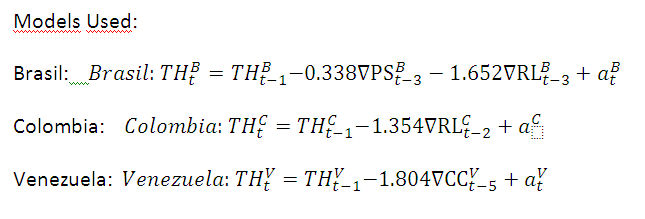 Rule of Law and HomicidesIn Venezuela, the fall of rule of law starting in 2001 is strongly associated with the increase in homicides.
Government Effectiveness and HomicidesThe lack of government effectiveness in Venezuela is negatively related to the increase in violence.
Regulatory Quality and HomicidesIn Venezuela, the decrease in regulatory quality starting in 1999 is negatively associated with the increase in homicides.
Voice and Accountability and HomicidesFor Venezuela, the results show a negative association as accountability decreases and homicides increase. In Venezuela, this is something particular since, starting in 2004, the government prohibited the release of criminality and homicide data and removed the existing data from official websites.
Political Stability and Homicides In Venezuela, there is a decrease in the value, which is negatively associated with the increase in homicides
There is an inverse association between incarceration and homicide in the three countries.
In Brazil, imprisonment for homicides increased and the number of homicides remained stable
Source: Ministério da Justiça, Departamento Penitenciário Nacional, Sistema Integrado de Informações Penitenciárias--InfoPen
In the state of São Paulo, arrests for homicide increased and the number of homicides decreased
Source: Ministério da Justiça, Departamento Penitenciário Nacional, Sistema Integrado de Informações Penitenciárias--InfoPen
In Colombia, arrests increased and homicides decreased
Source: Asociación Nacional de Instituciones Financieras, Centro de Estudios Económicos
In Venezuela, those detained for homicide decreased and homicides increased from 1998 to 2010
Fuente: Archivos del CICPC
Conclusions
The explanation for the increase in homicides and insecurity in Venezuela is political, because it has its origin in the institutional destruction caused passive policies of doing nothing, not to force compliance with the law, or punish offenders. 
And the active policies of the president and the national government that praise violent methods and violent individuals
Institutions, understood as the social and political life governed by rules, are the only what can help reduce homicides and increase security.
Social policies, devoted to reducing poverty and inequality, are valuable in themselves. But they do not reduce crime or increase safety if they are not accompanied by a strengthening of social organization and institutions.
Will this situation of insecurity electoral political consequences?
It is difficult to know, because it is a reality that is interpreted with a polarized view. 
Our survey of 2011 shows a skewed perception of the problem and who is responsible.
The same reality is seen differently by government supporters and opposition or non-aligned
Fuente:  LACSO Encuesta de Violencia 2011
The attribution of responsibility to the government or the president is given differently depending on the political position
how confident are you that President Chavez will solve the problem of insecurity?
Fuente:  LACSO Encuesta de Violencia 2011
Conclusion
At the end there are two groups: the supporters of the government on one side, and opponents and non-aligned on the other.
If non-aligned blame the president and the government and act accordingly, this can become a relevant political factor in elections.